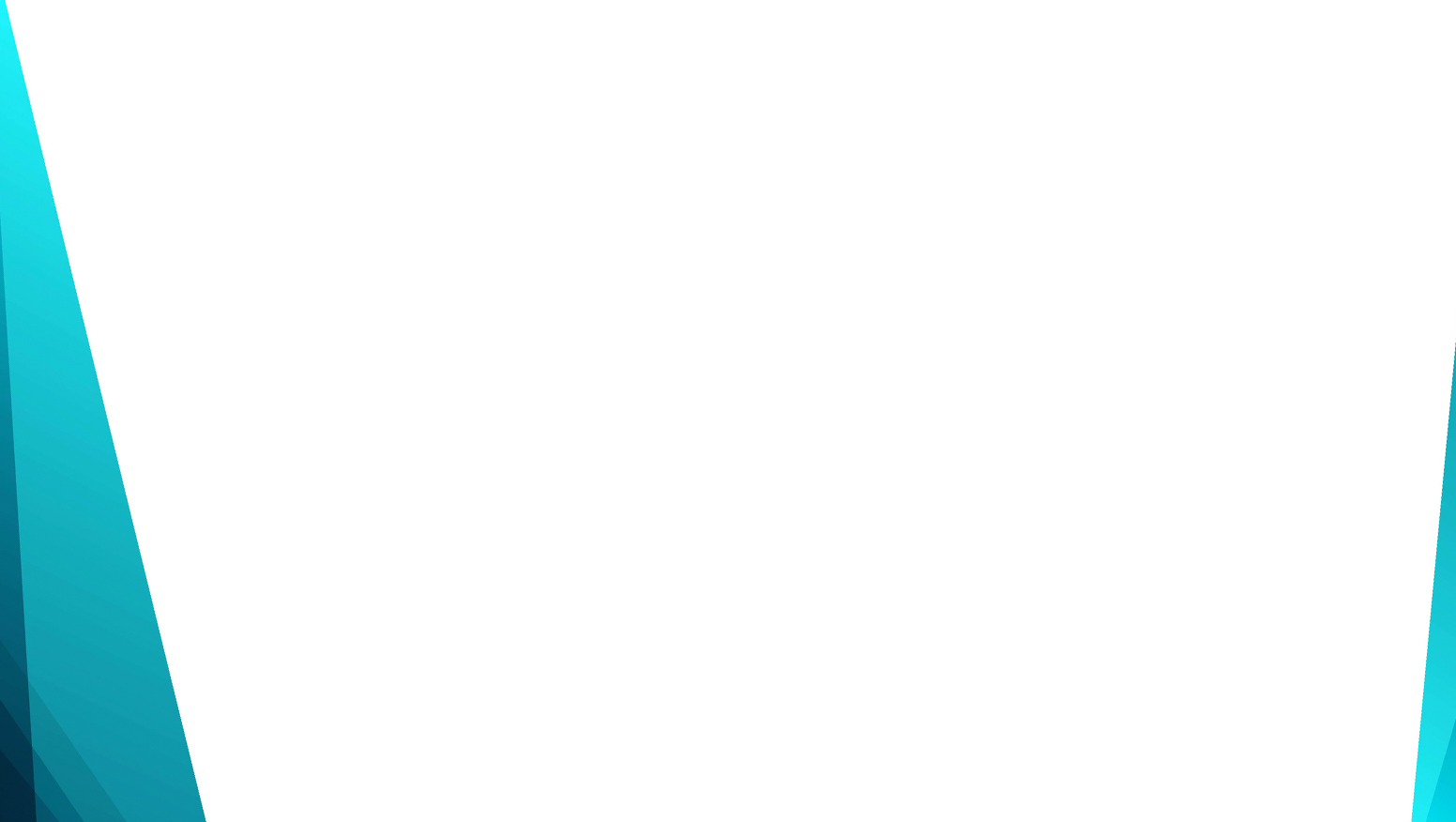 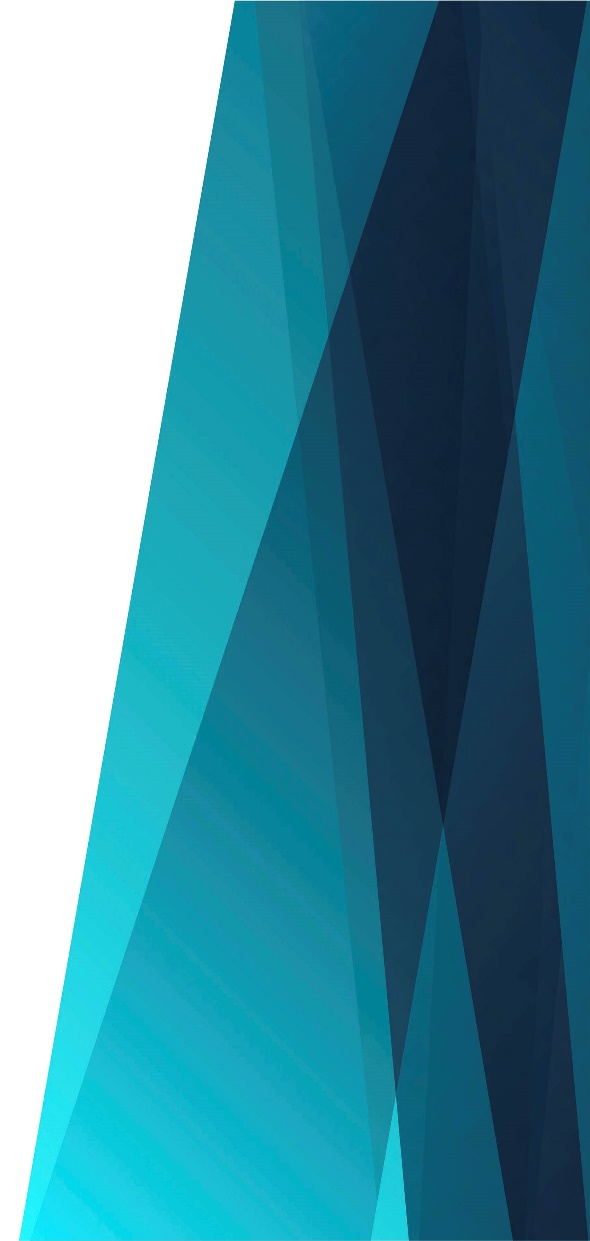 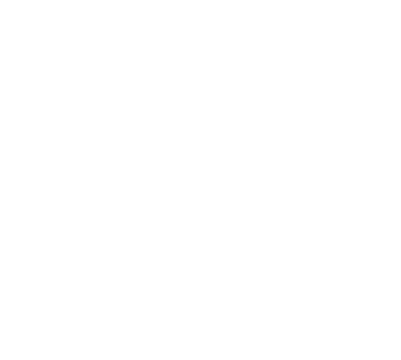 Торжественно звучит призыв
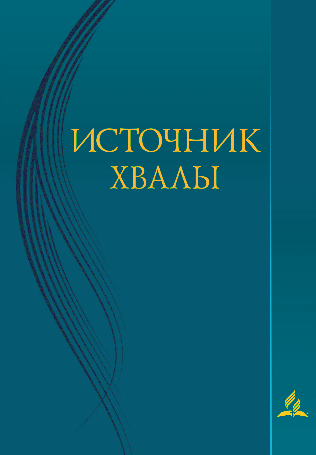 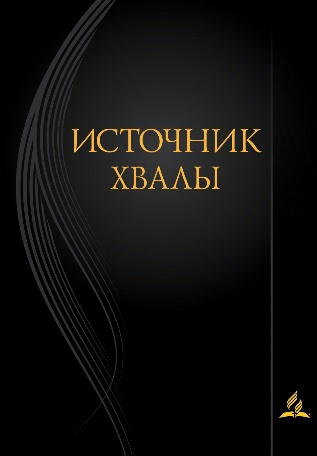 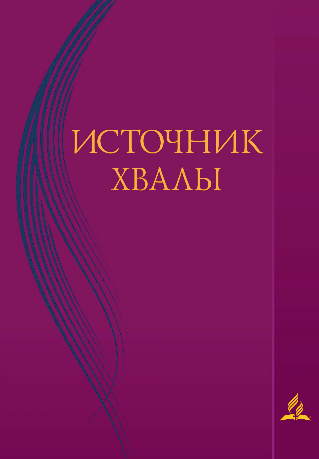 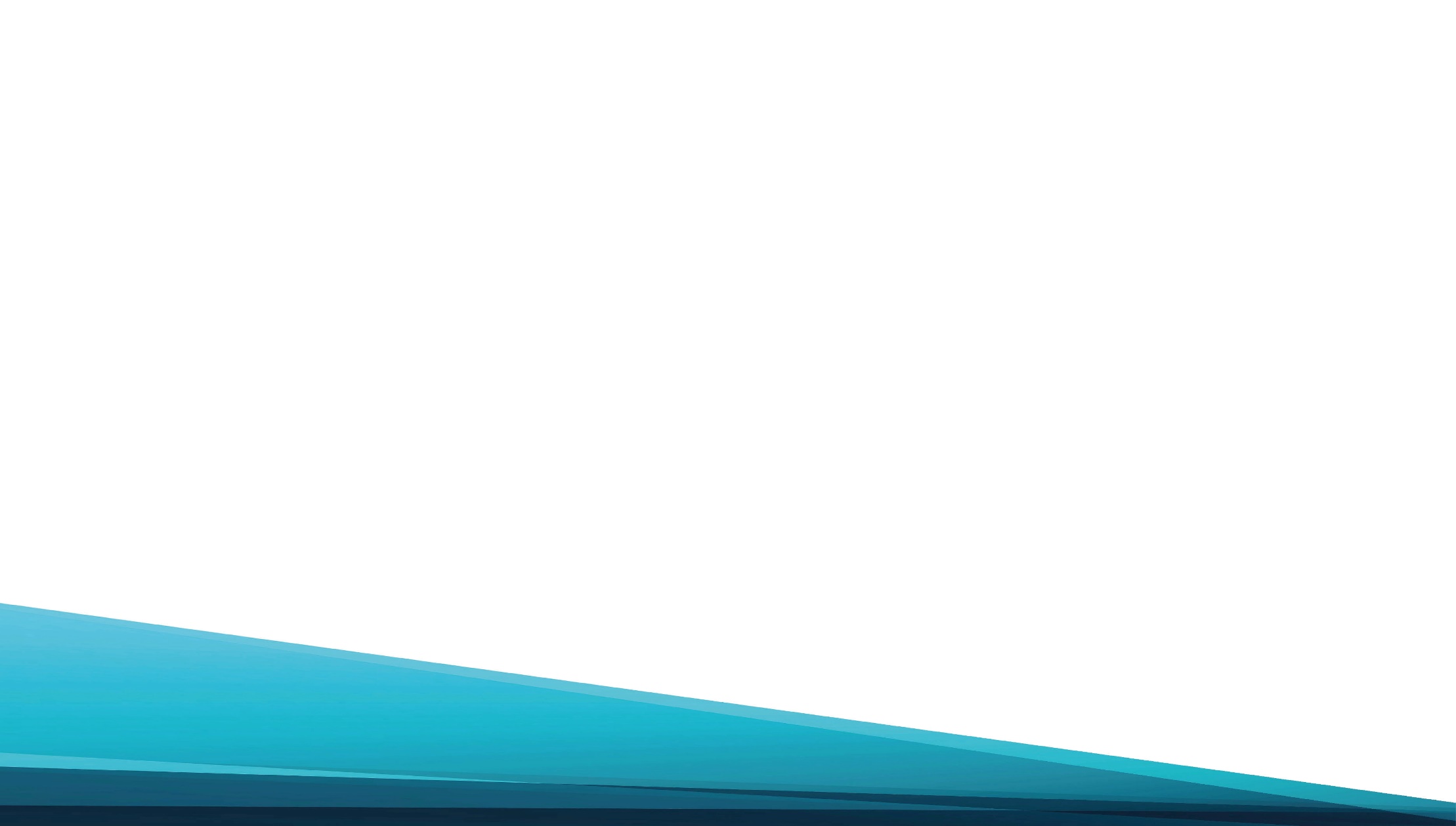 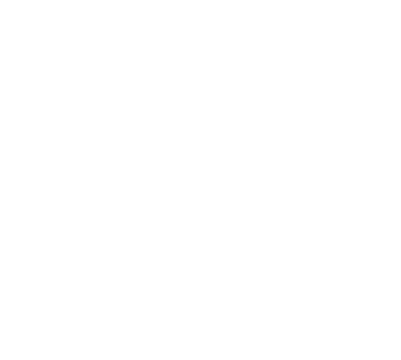 Торжественно звучит
Призыв последних дней:
«Пусть каждый поспешит
К спасению людей!»
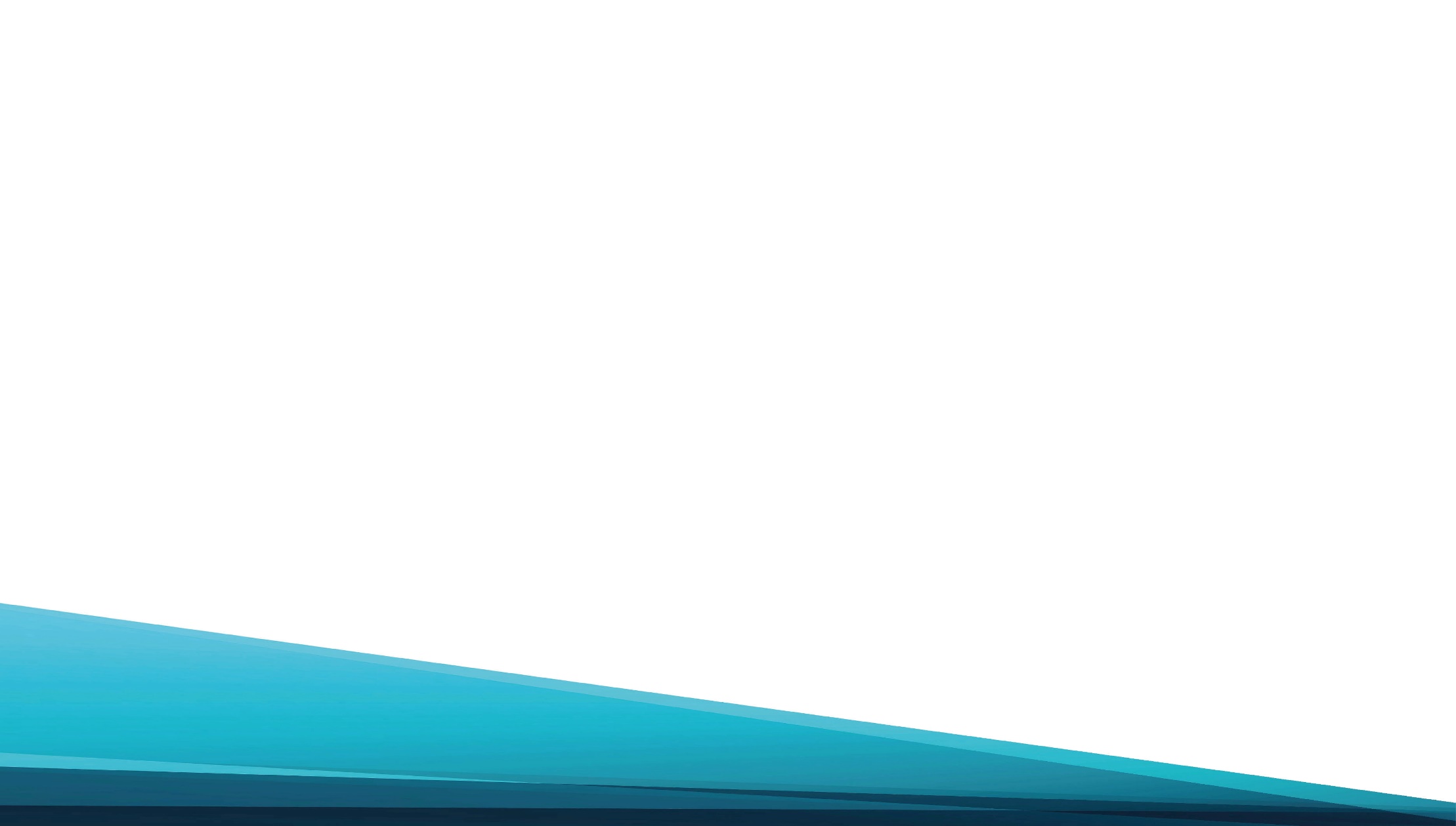 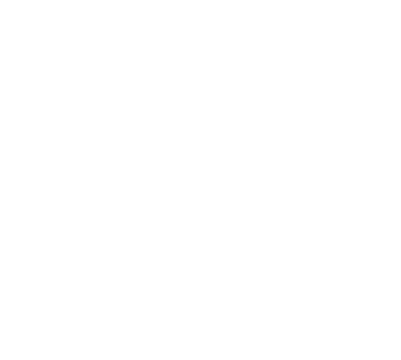 Внимай и твёрдо верь,
Народ-миссионер,
Дать миру свет небес
Зовёт нас Бог Отец.
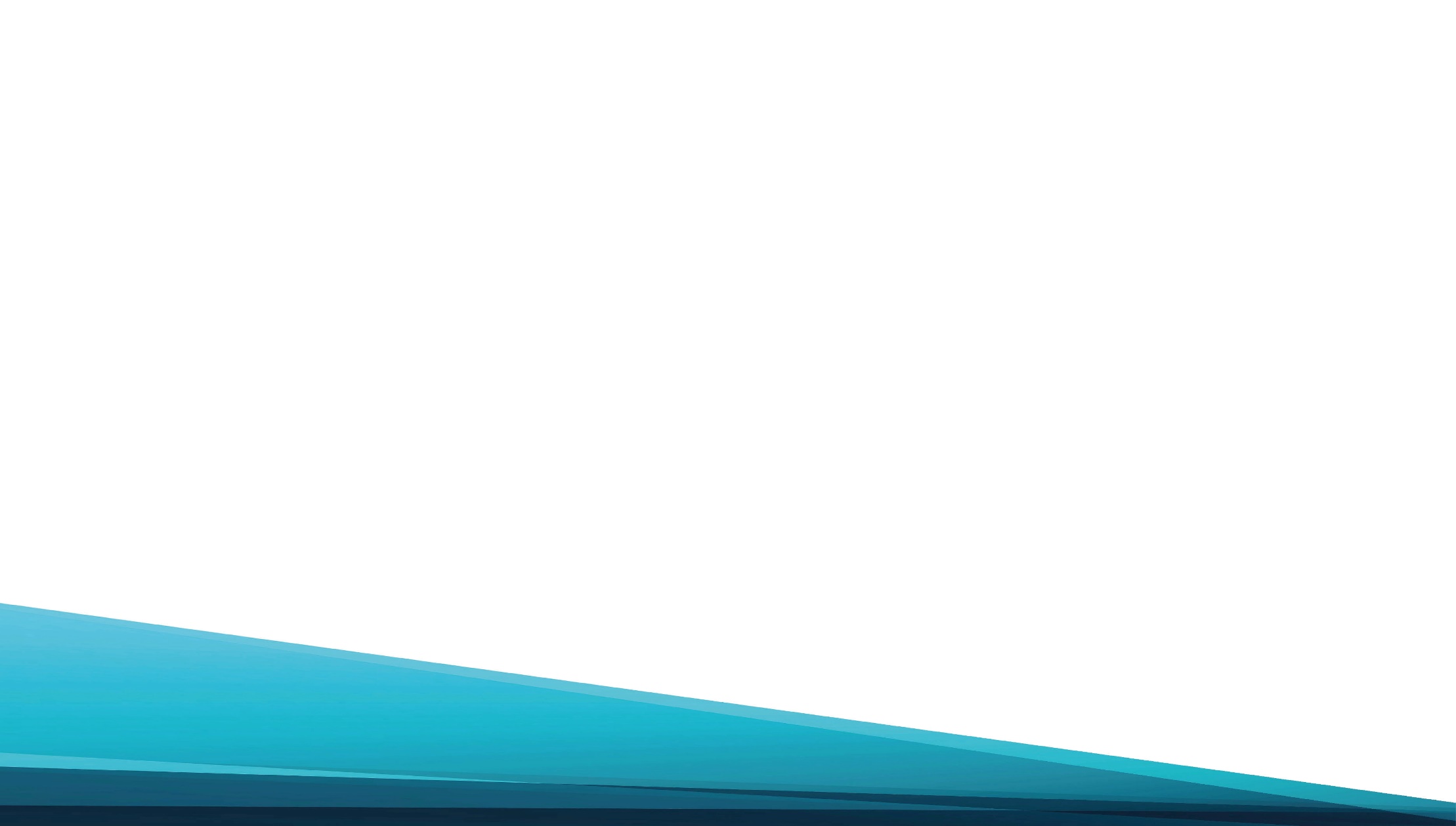 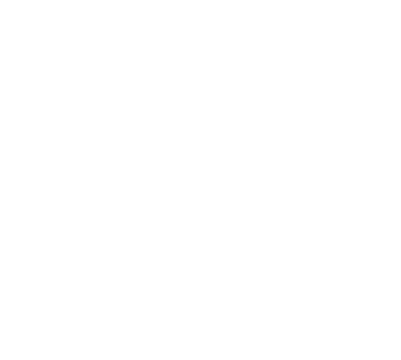 Сквозь мрак греховной тьмы
Пусть льётся правды свет!
С Голгофской высоты
Встаёт зари рассвет.
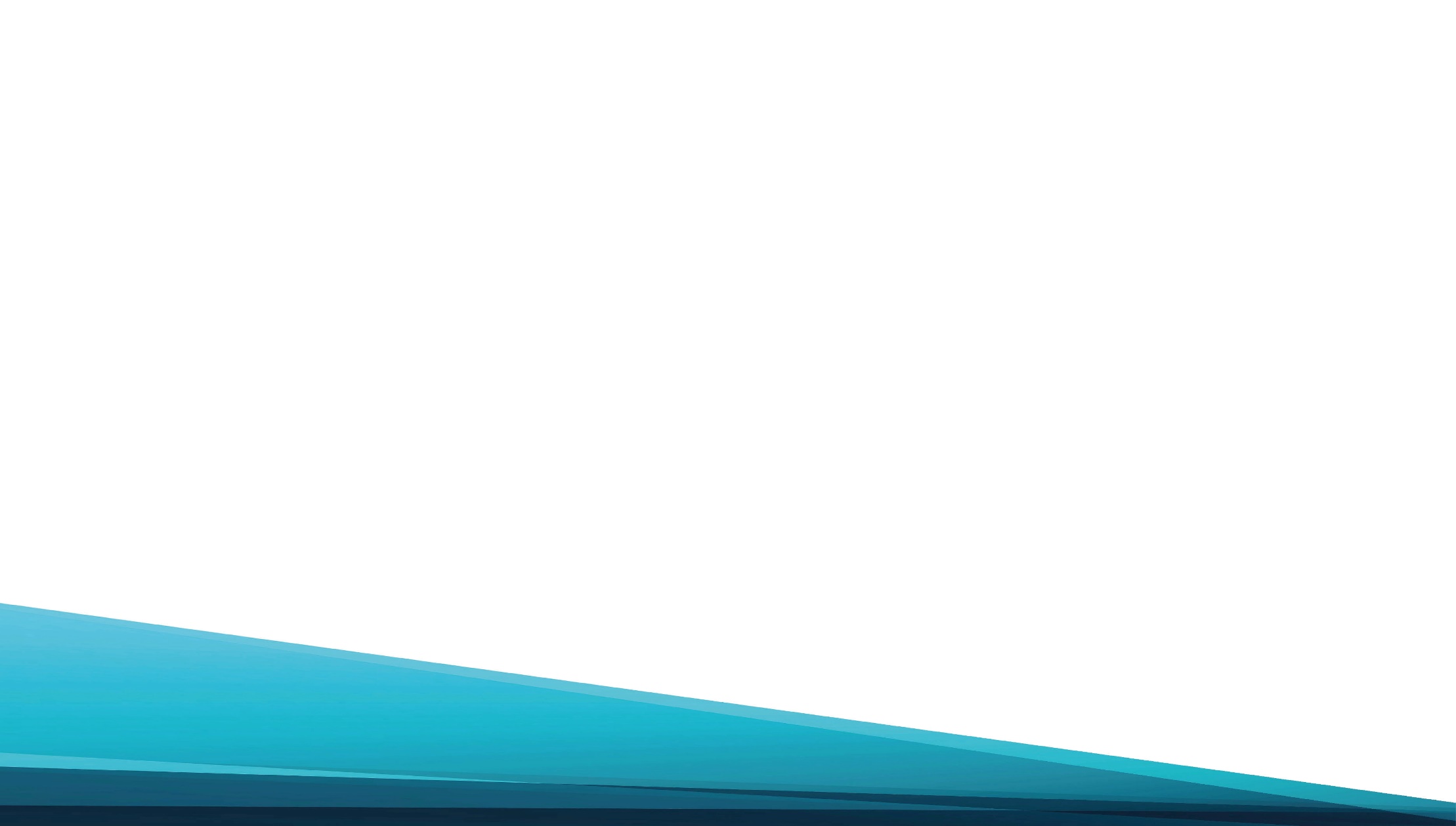 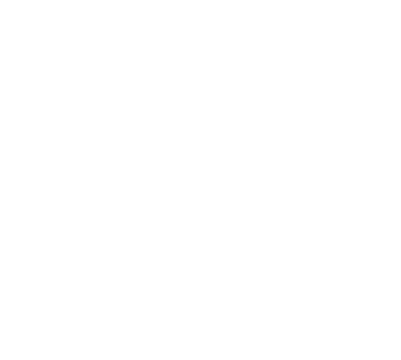 Пронзённою рукой,
Любовью неземной
Трудиться вместе с Ним
Зовёт наш Божий Сын!
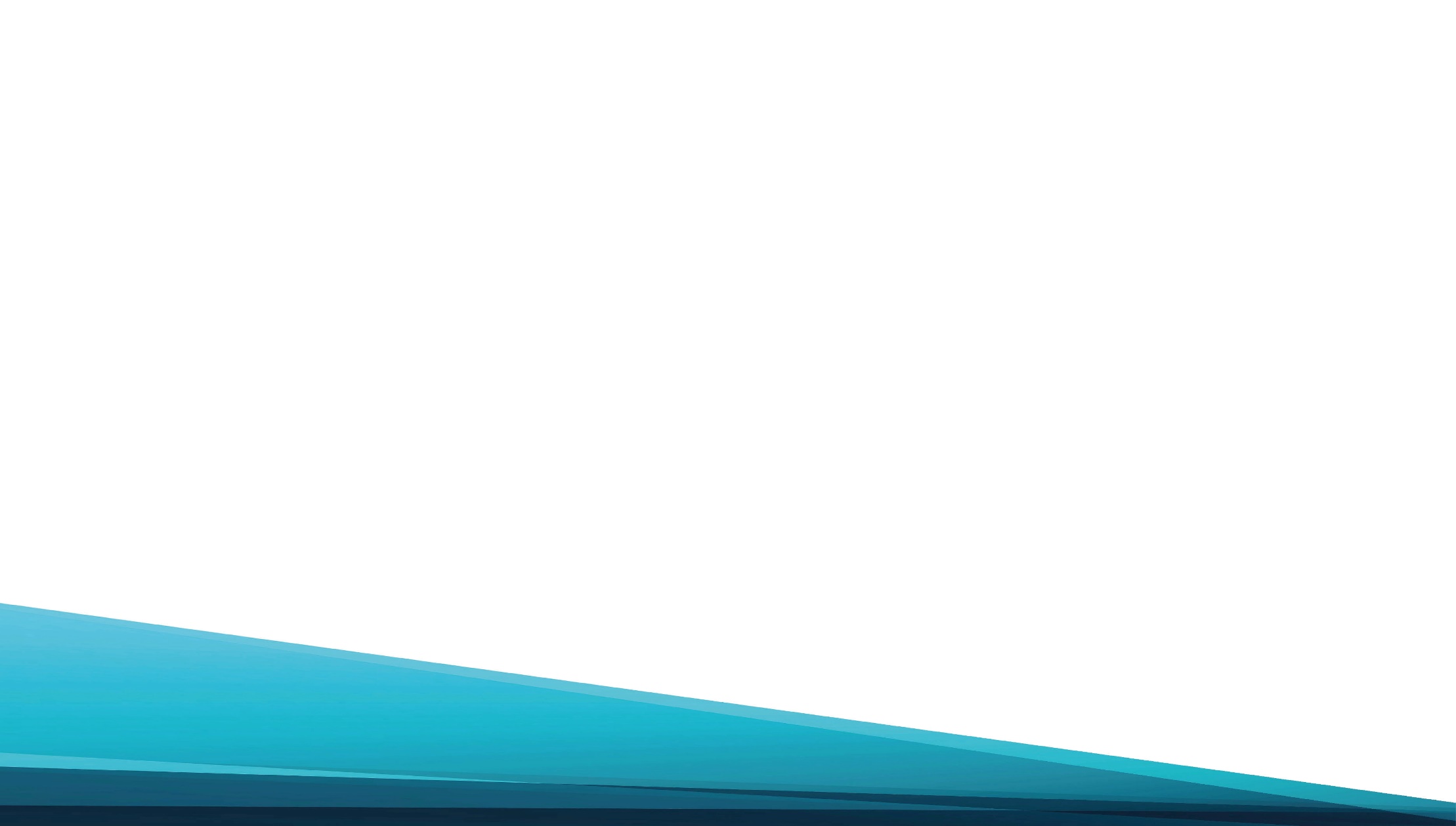 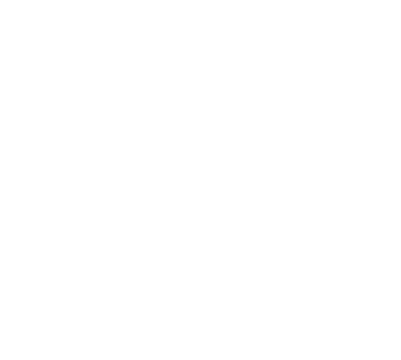 Три ангела трубят
Во все концы земли,
И вестники спешат
Сплотить ряды свои.
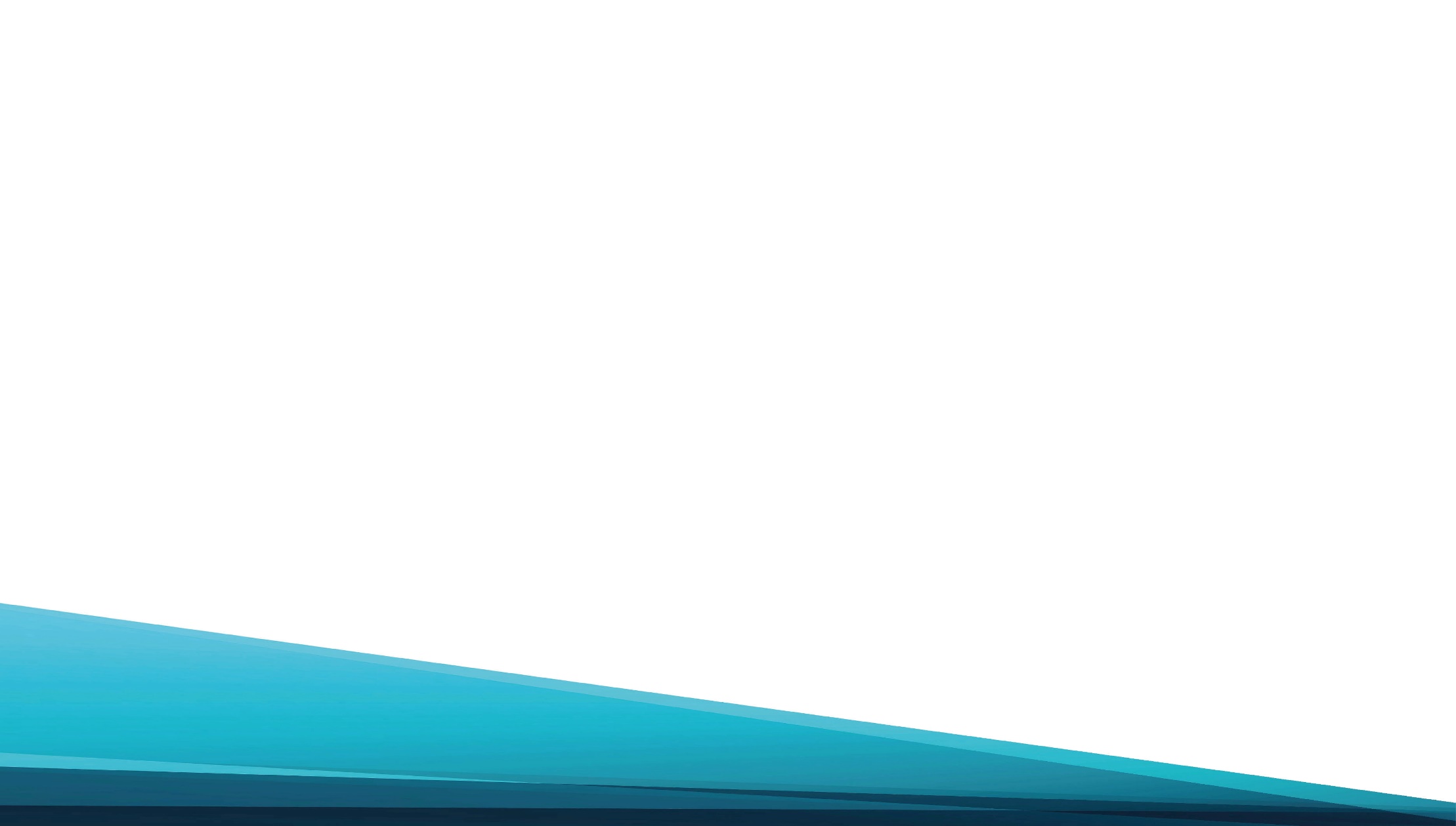 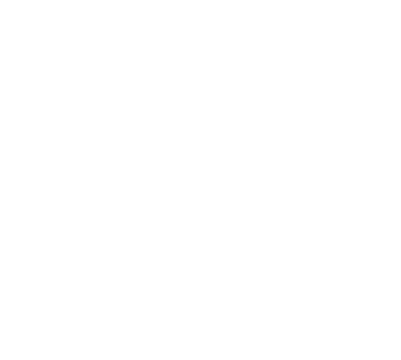 «Готовьте путь скорей
Христу — Царю царей!
Ведите всех с собой!» —
Взывает Дух Святой!